КИЛИМАРСТВО
Робота 
Учениці 5 курсу 3 групи
Рубаненко Олени
Килимарство — це  стародавній художній промисел, широко поширений по всьому світу. Ручне килимарство існує з тих часів, коли люди навчилися виробляти пряжу і тканини з волокнистих матеріалів. Батьківщиною килимарства вважається Персія
Килимарство в Україні
Літописні джерела свідчать про розквіт килимарства в Київській Русі в другій половині X—XII ст.  У XV—XVII ст. і особливо у XVIII ст. килими вже виготовляли в багатьох поміщицьких майстернях, килимарських цехах, мануфактурах і фабриках Поділля, Волині, Галичини.
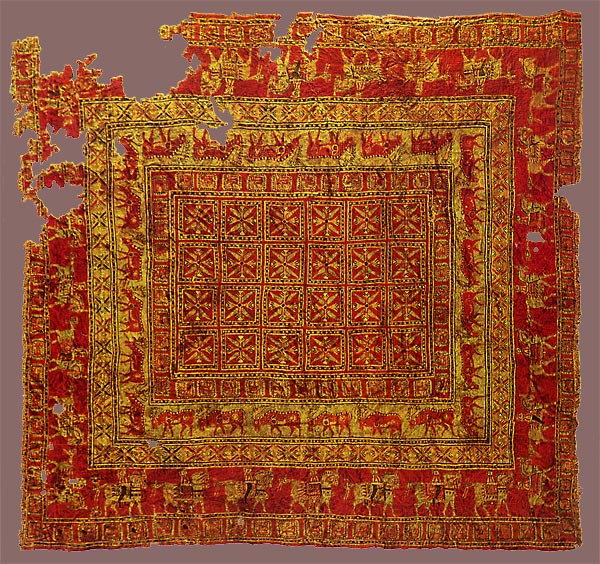 ОРНАМЕНТИ
Щодо орнаментів та барв українське килимарство можна поділити на дві основні смуги - Правобережжя й Галичина з переважанням геометричного орнаменту й Лівобережжя з рослинним орнаментом.
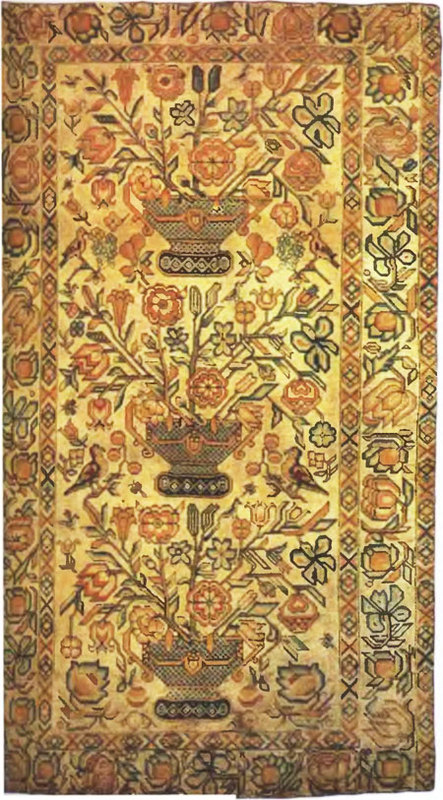 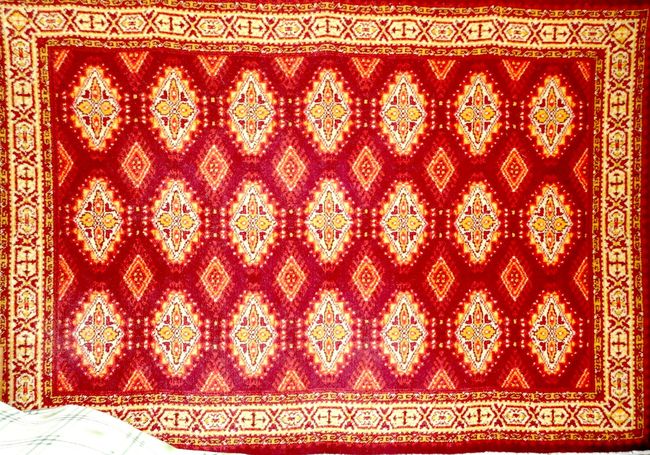 Яскраво відчутні в українському килимовому орнаменті східні впливи мають двояке походження:
Лінійно-геометричний шов поширився з Балканського півострова Дністром і Дунаєм на Правобережжя, Бесарабію та Галичину.
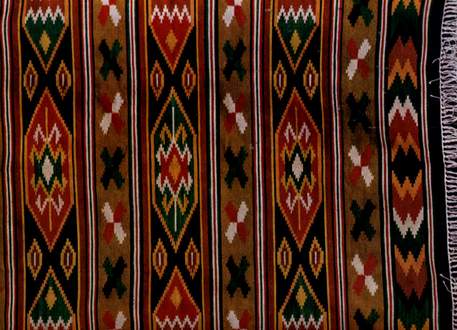 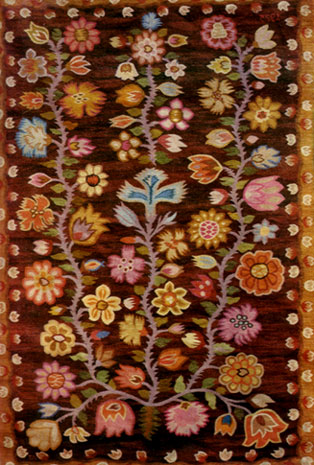 Рослинний орнамент, пов'язаний безпосередньо з Азією та Іраном, розвинувся разом із вишивковими елементами на Лівобережжі.
Також  можна  виділити килимарство на території Полісся.  У ткацтві Полісся переважають смугасті композиції. Це різної ширини та чергування прості й складні смуги, утворені рядками різноманітних орнаментів – від барвистих смуг рядків крапок і рисок до складніших за силуетом і фактурою.
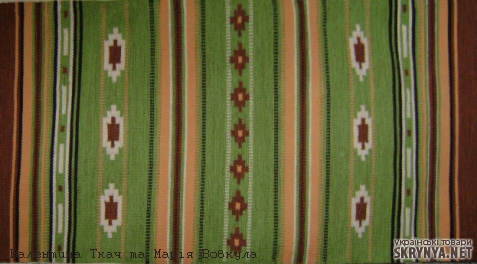 Найвідоміші центри килимарства на Україні:
Решетилівка (Полтавська обл.)
С. Дігтярі (Чернігівська обл.) 
Косів (Івано-Франківської обл.)
Глинянки (Волинська обл.)
Квіткові 
мотиви
Геометричні мотиви
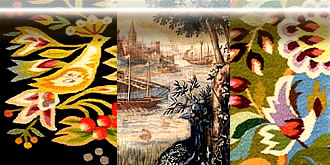 Кінець
Дякую за перегляд